NHIỆT LIỆT CHÀO MỪNG CÁC THẦY CÔ VỀ DỰ TIẾT CHUYÊN ĐỀ MÔN TIN HỌC LỚP 4
KHỞI ĐỘNG
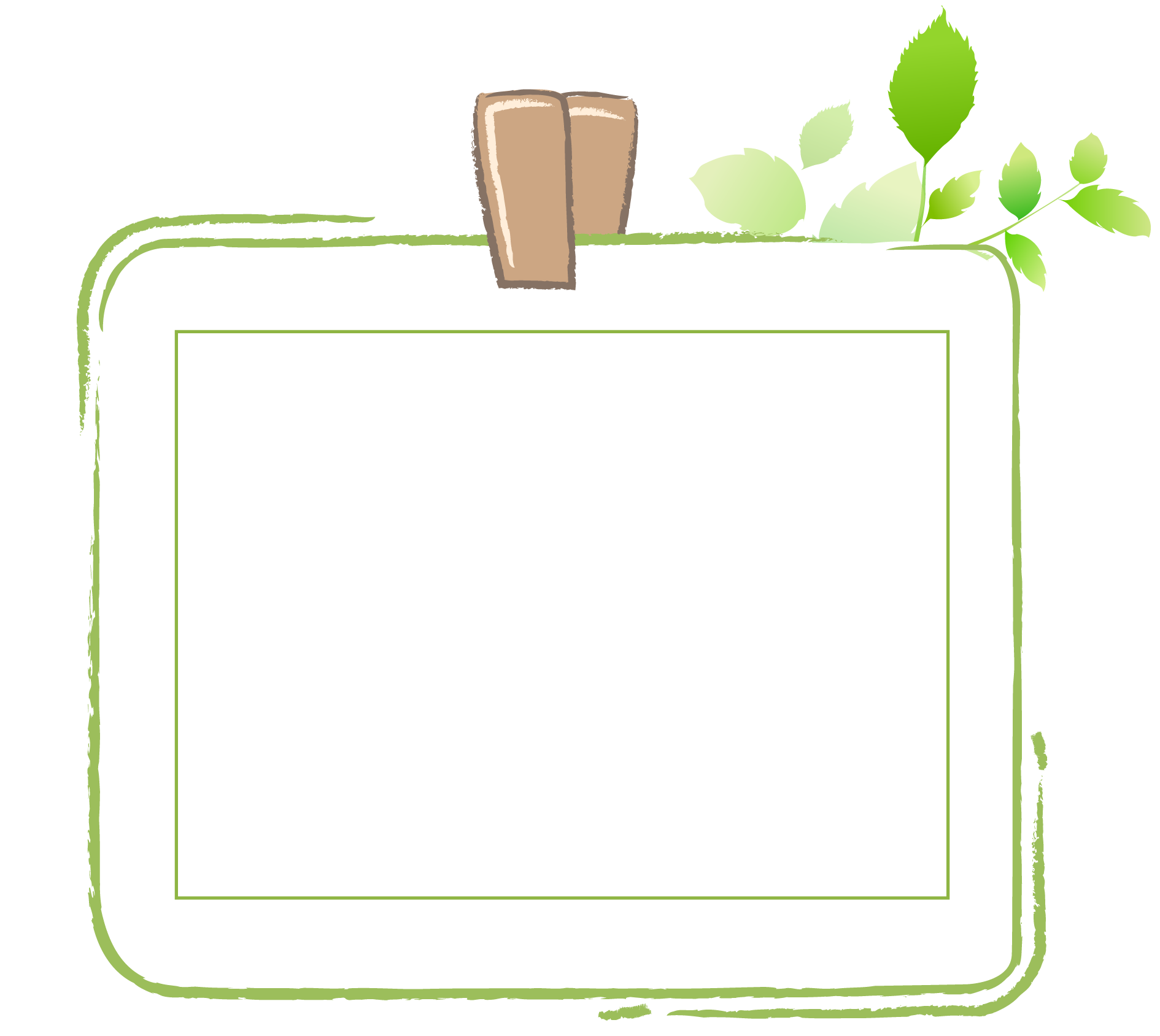 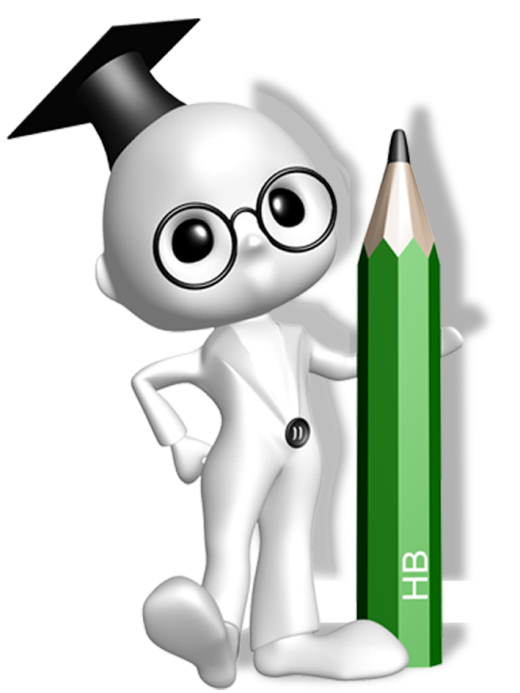 AI NHANH HƠN
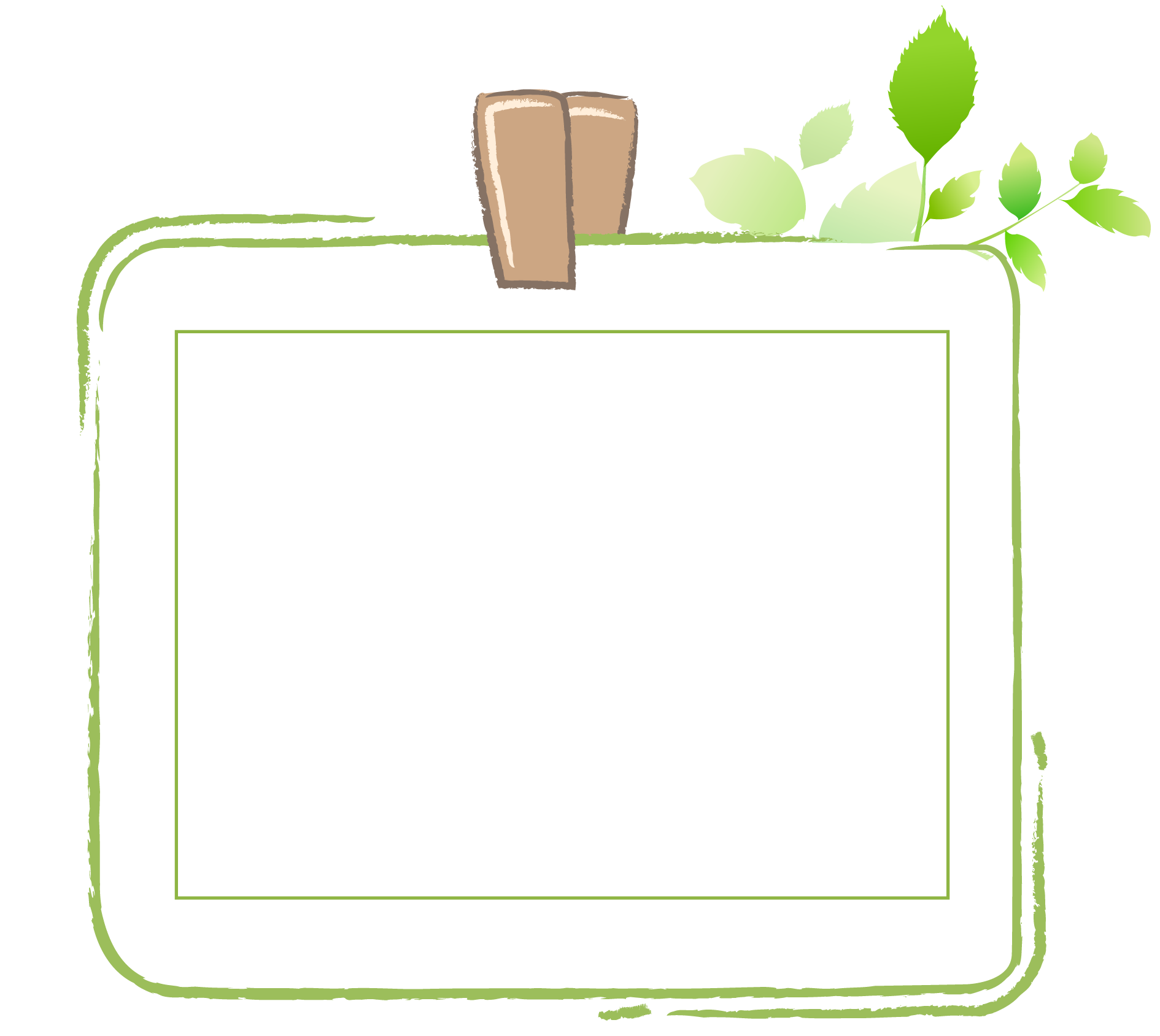 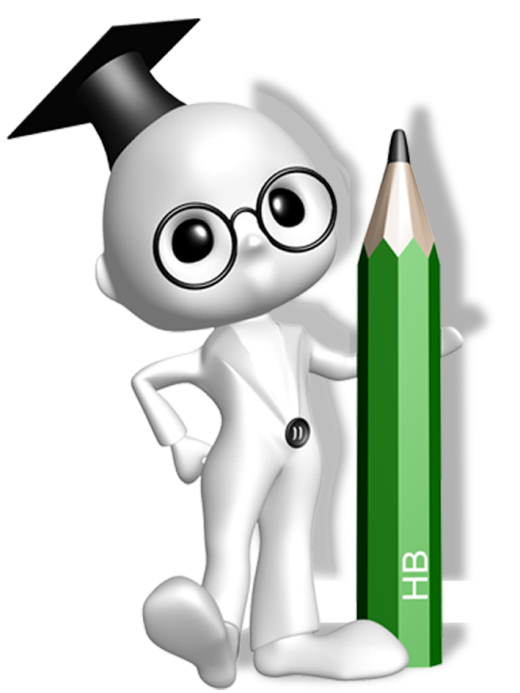 Cách chơi: cô giáo chiếu câu hỏi. Sau khi cô giáo đọc xong câu hỏi 2 lượt, bạn nào giơ tay nhanh nhất sẽ giành được quyền trả lời, nếu trả lời đúng sẽ giành được 1 phần thưởng, nếu trả lời sai, quyền trả lời giành cho các bạn còn lại.
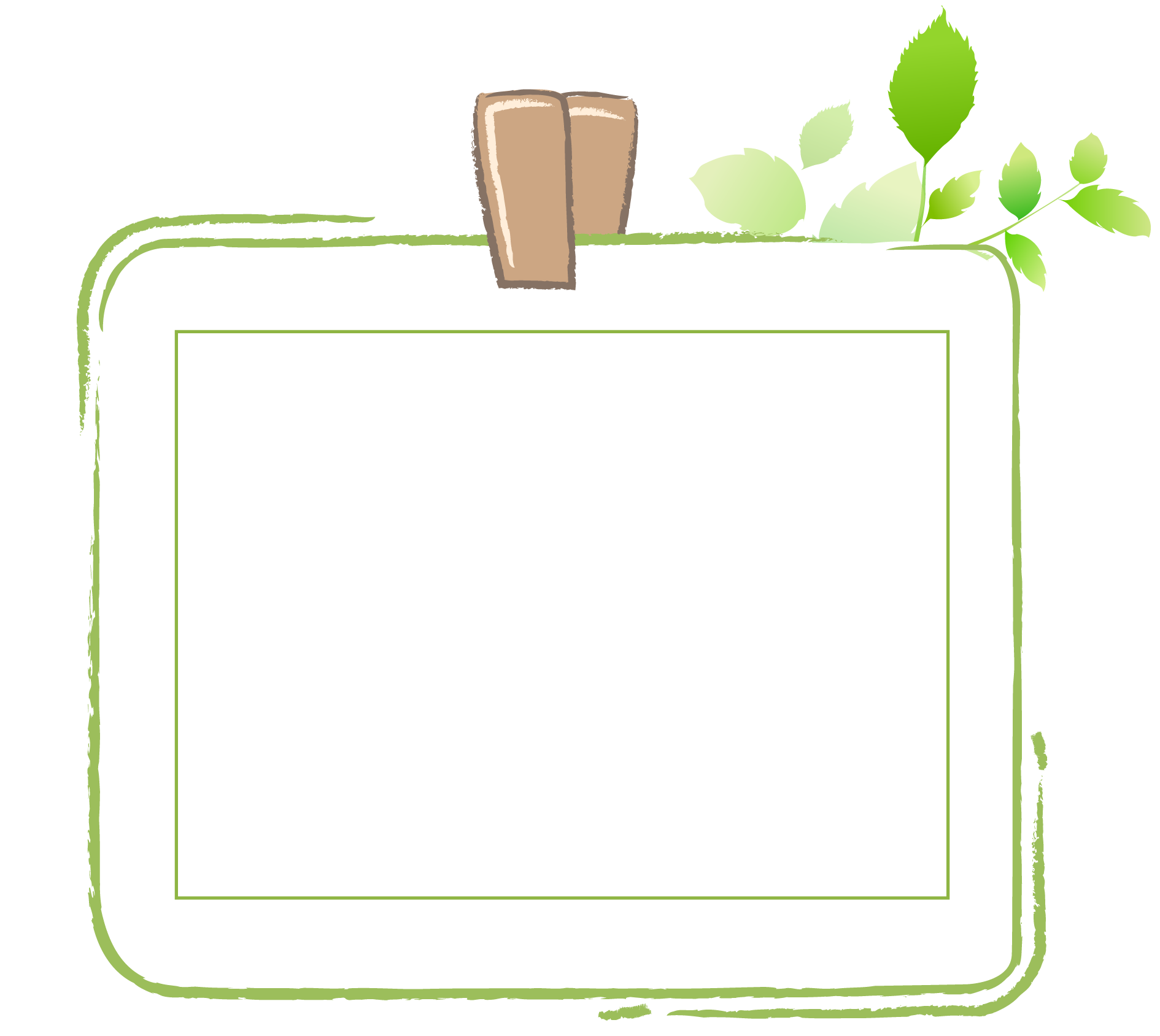 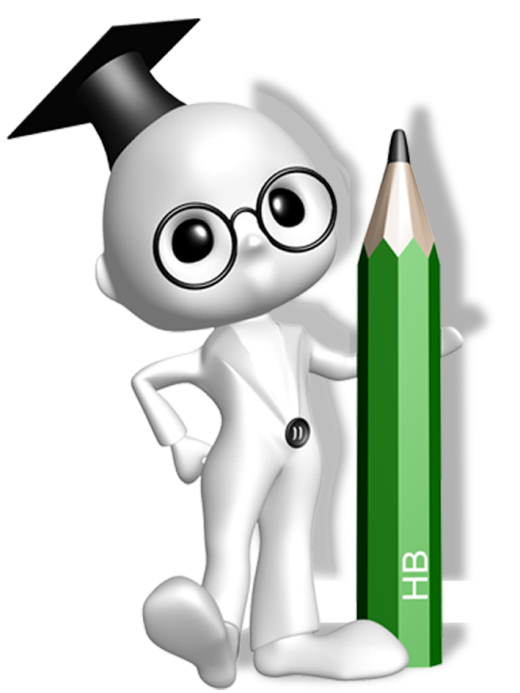 Em đã biết những cách nào để kích hoạt và ra khỏi một phần mềm trình chiếu?
Chủ đề E: ỨNG DỤNG TIN HỌC
Chủ đề E1: TẠO BÀI TRÌNH CHIẾU
Bài 1: Bố cục của trang trình chiếu
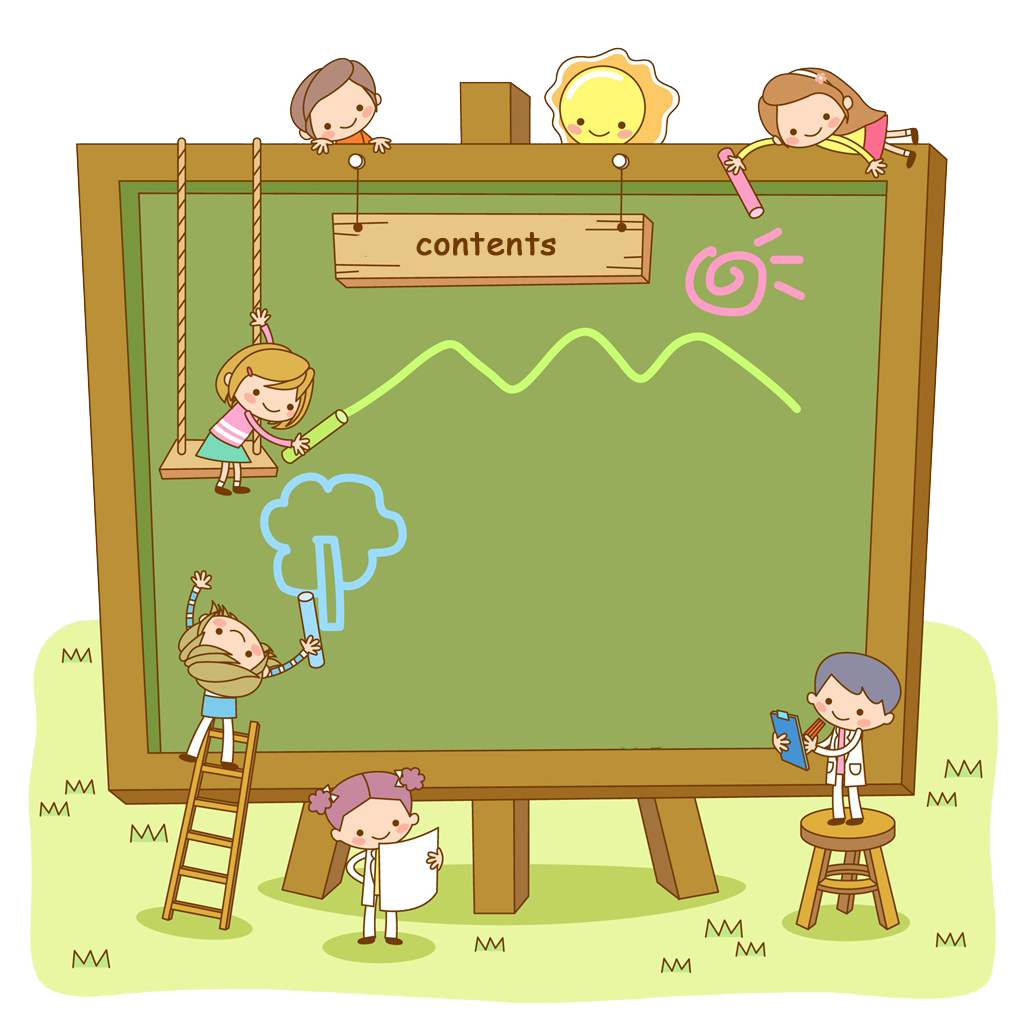 Kích hoạt và ra khỏi phần mềm trình 
chiếu
Chèn ảnh vào trang chiếu
3
1
NỘI DUNG BÀI HỌC
Tạo các trang trình chiếu có bố cụ khác nhau
2
Tạo các trang trình chiếu có bố cụ khác nhau
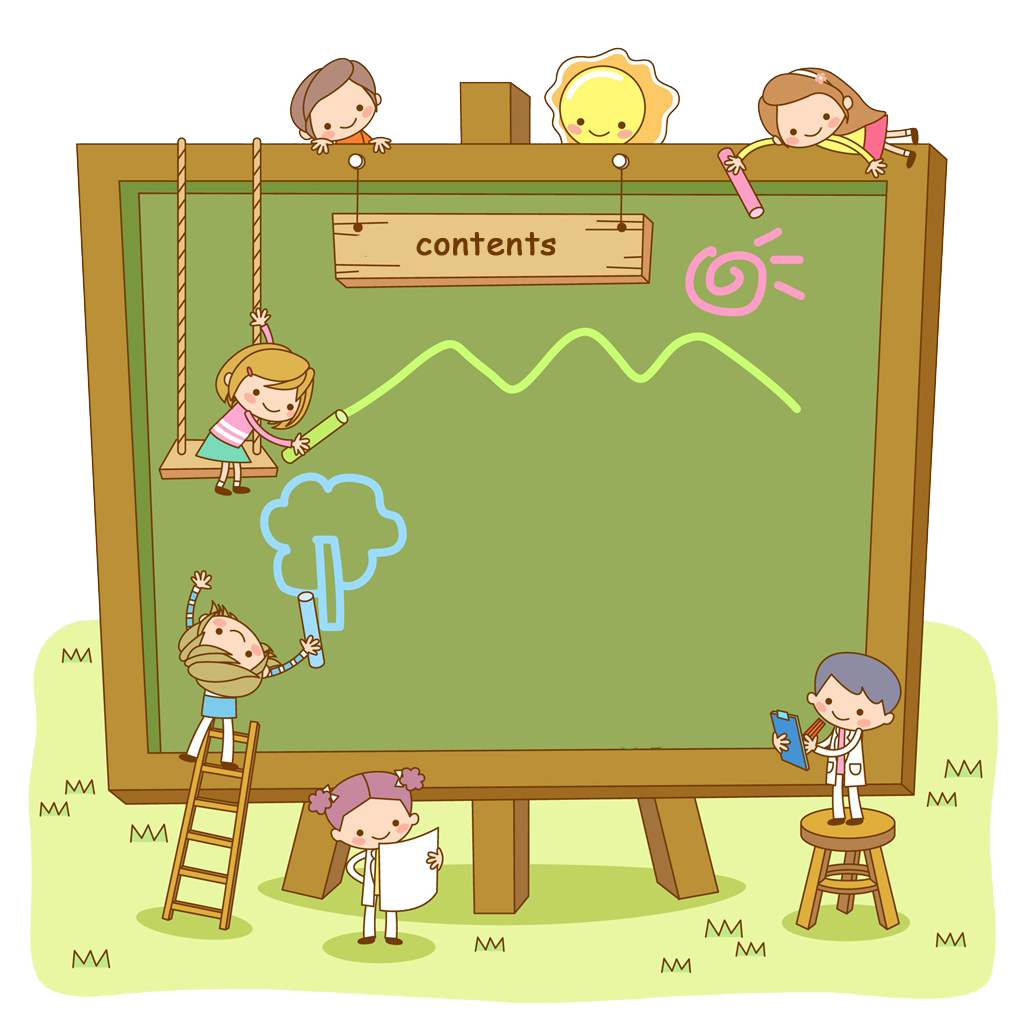 Kích hoạt và ra khỏi phần mềm trình 
chiếu
1
NỘI DUNG BÀI HỌC
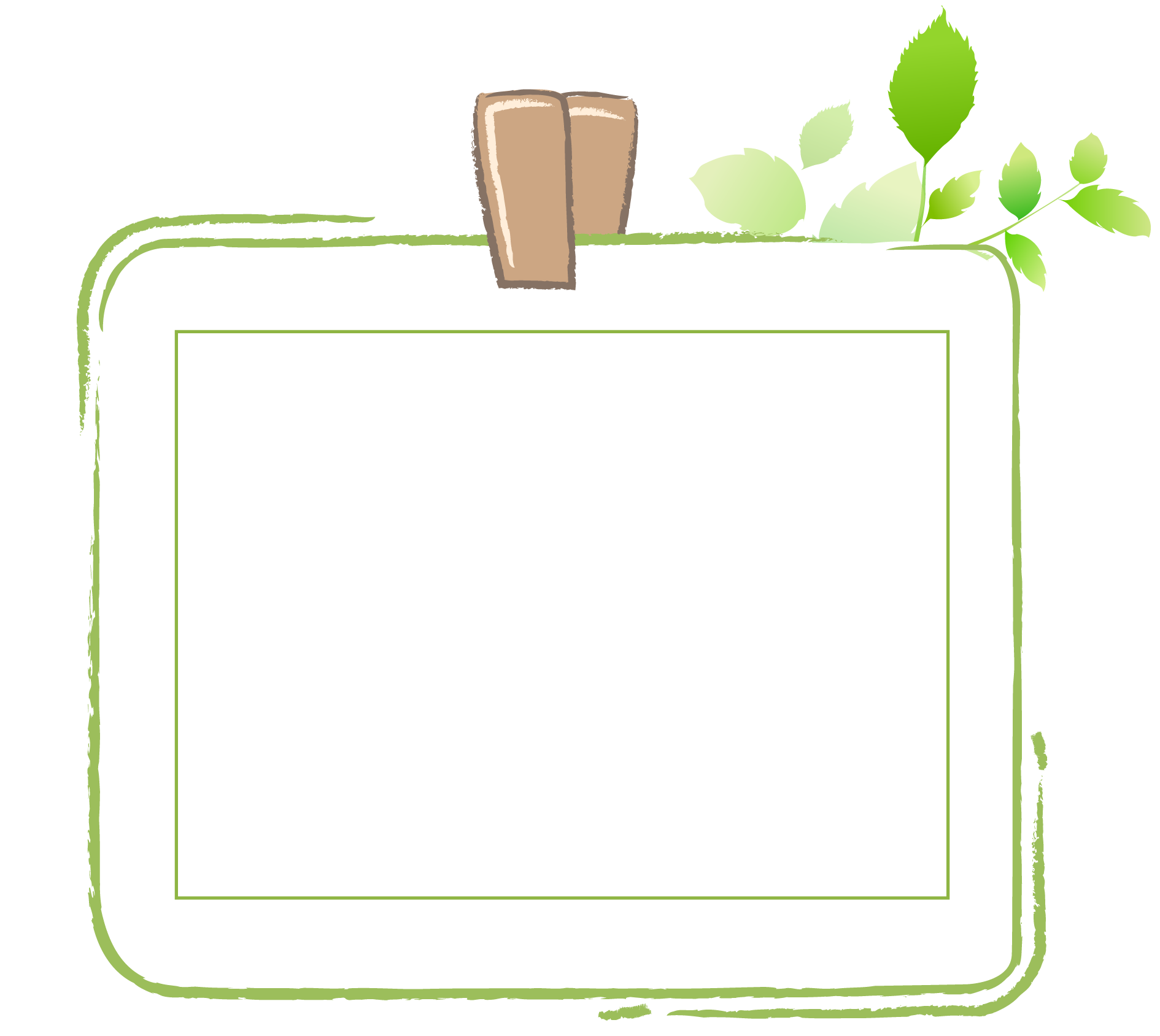 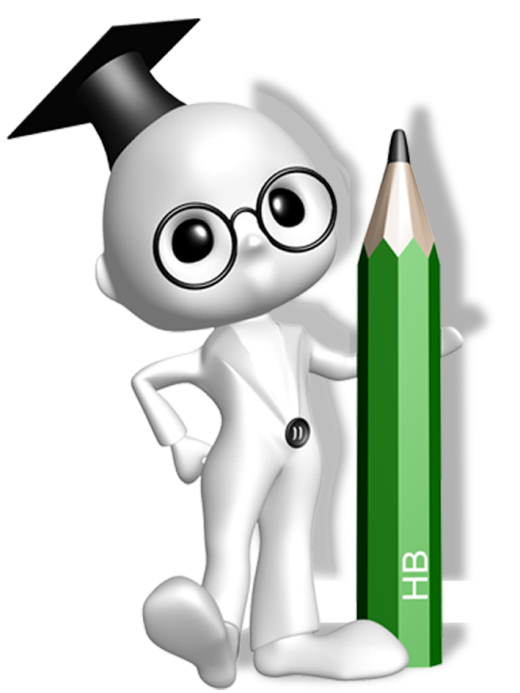 Em hãy tìm biểu tượng của phần mềm trình chiếu trên màn hình máy tính của mình và kích hoạt phần mềm đó?
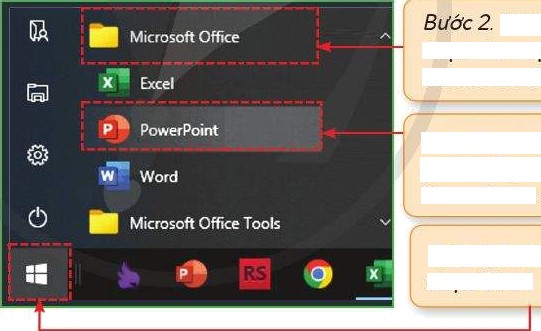 Bước 2: Nháy chuột chọn thư mục Microsoft ofice
Bước 3: Nháy chuột chọn biểu tượng PowerPoint
Bước 1: Nháy chuột chọn Start
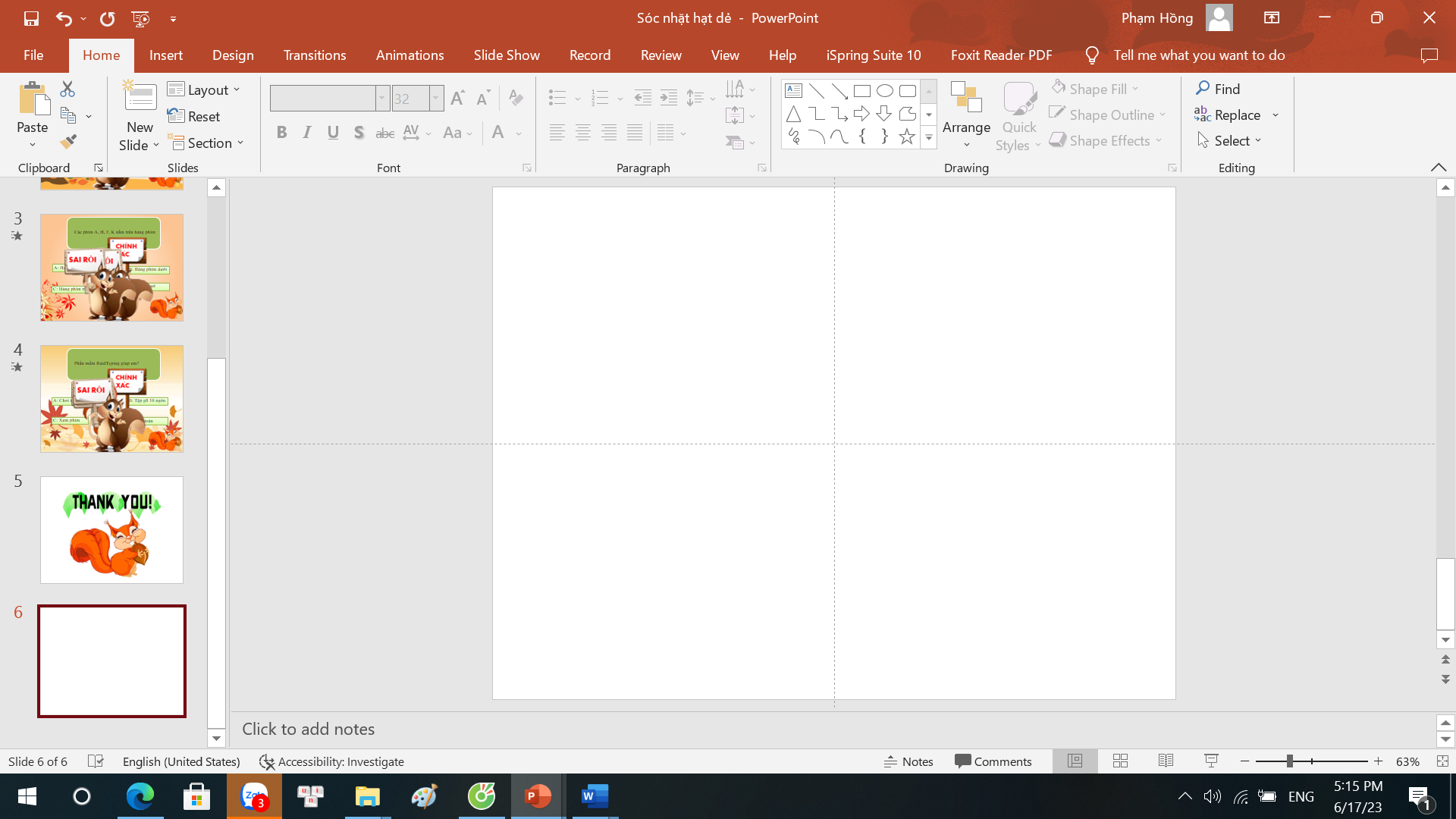 Thoát khỏi phần mềm trình chiếu
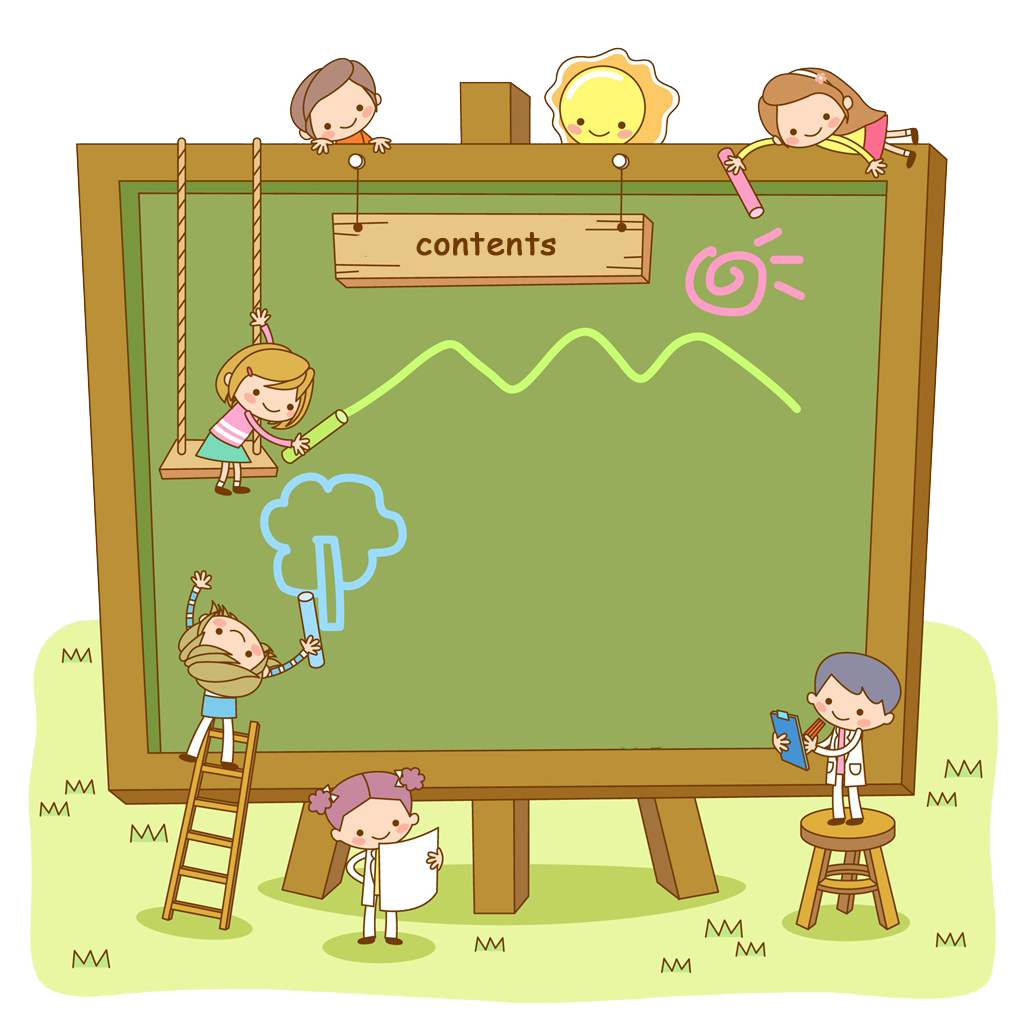 NỘI DUNG BÀI HỌC
Tạo các trang trình chiếu có bố cụ khác nhau
2
Tạo các trang trình chiếu có bố cụ hác nhau
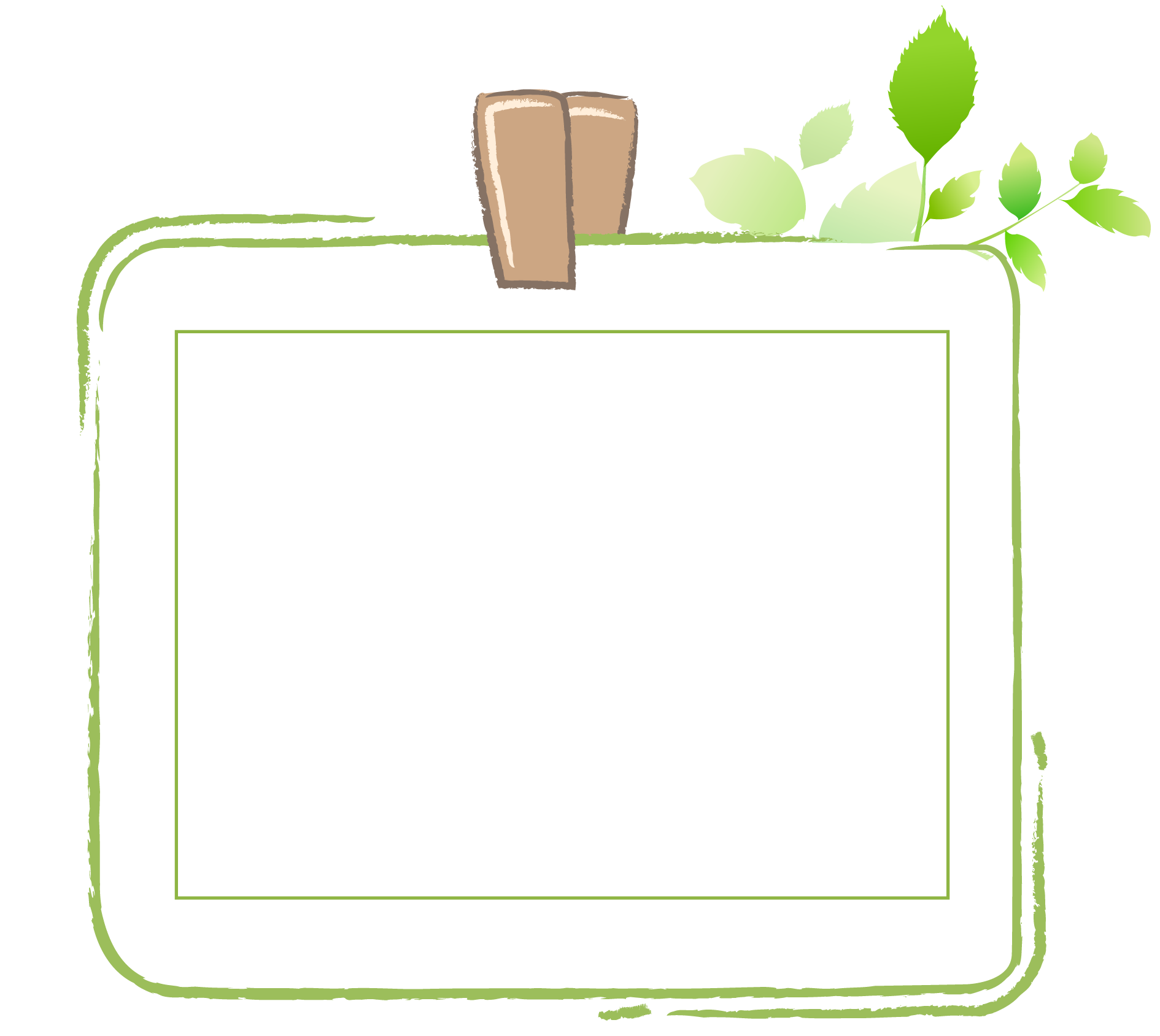 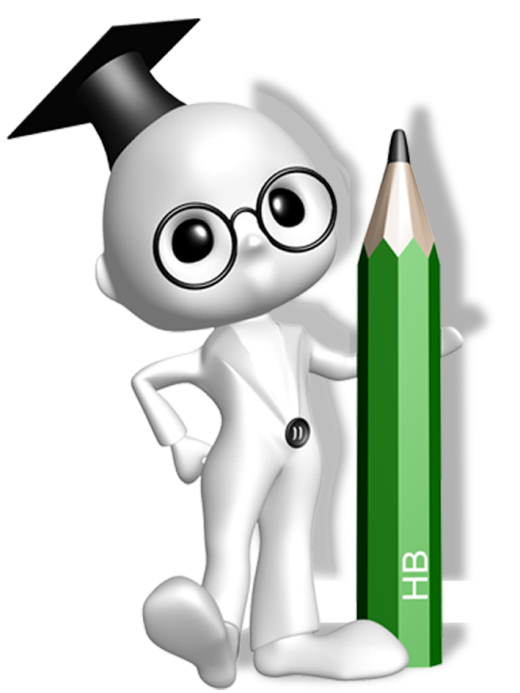 Em hãy thực hiện các bước như hướng dẫn ở Hình 2 để tạo được trang chiếu có bố cục phù hợp.
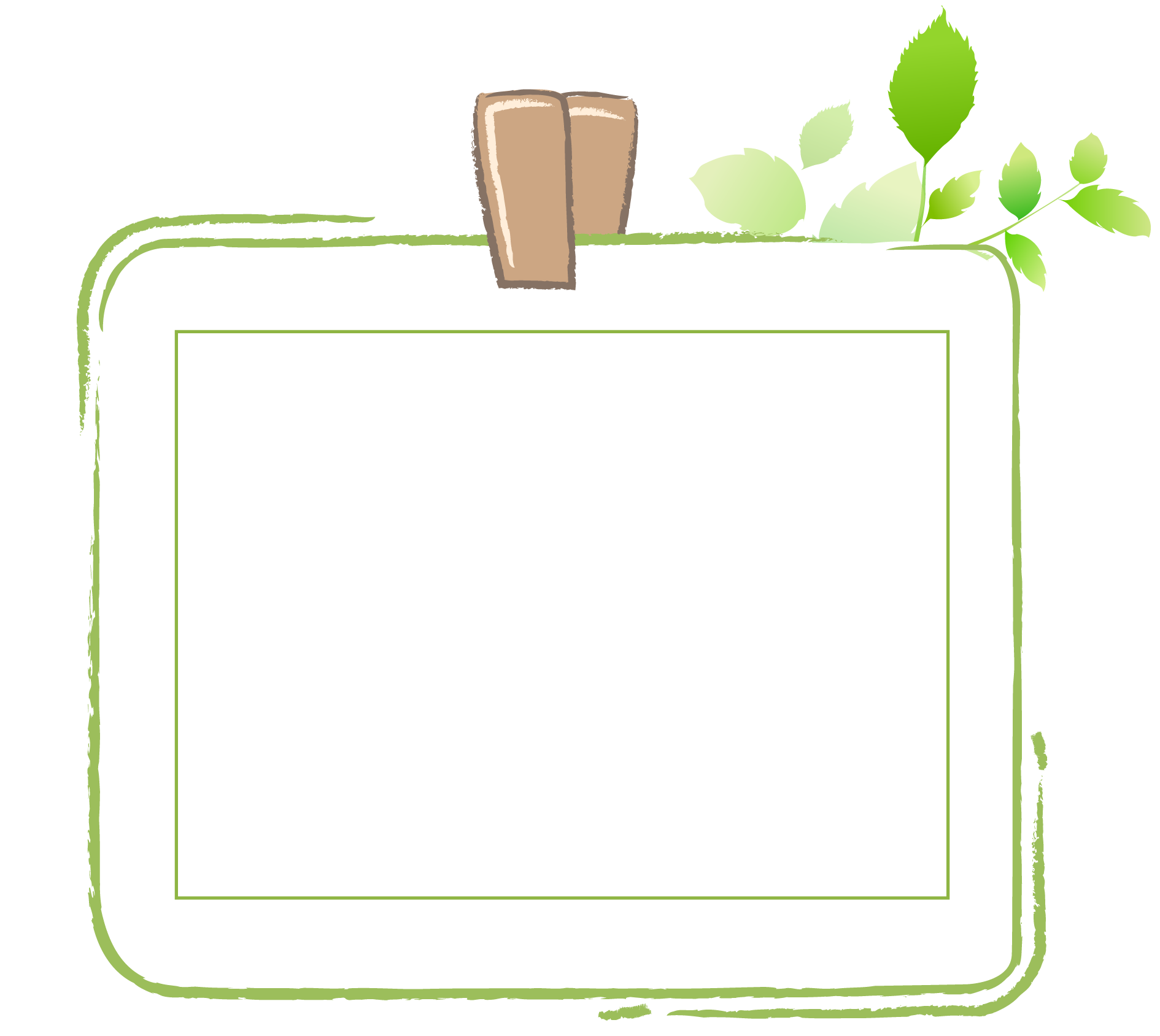 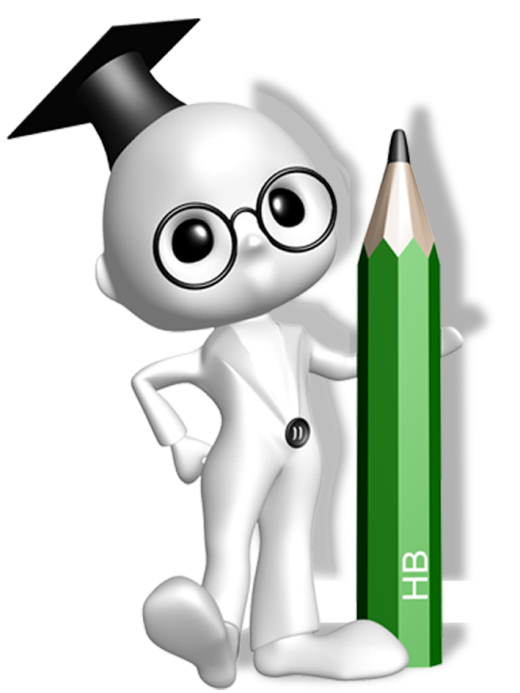 Các bước thực hiện:
Bước 1: Nháy chọn chuột dải lệnh Home
Bước 2: Nháy chuột chọn nút lệnh New slide để chèn trang chiếu mới.
Bước 3: Nháy chuột chọn kiểu bố cục phù hợp cho trang chiếu.
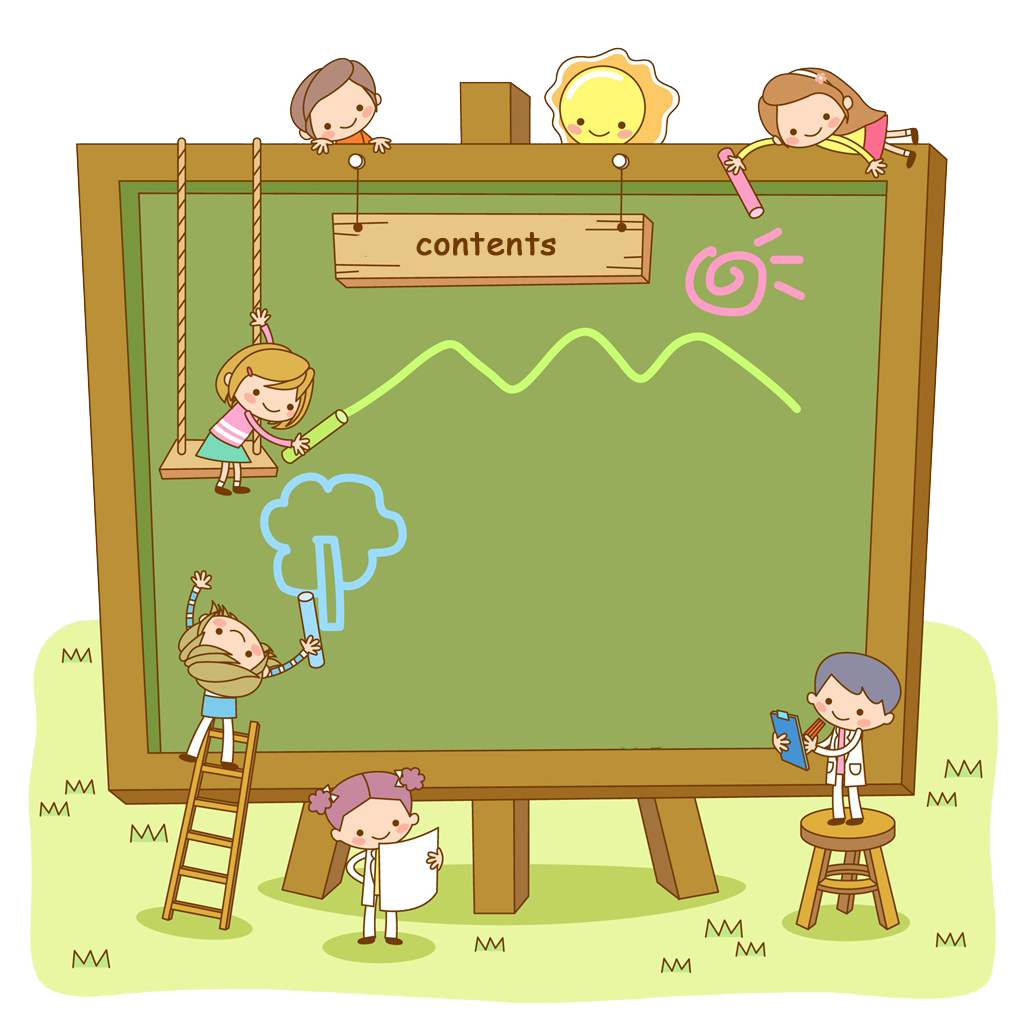 Chèn ảnh vào trang chiếu
3
NỘI DUNG BÀI HỌC
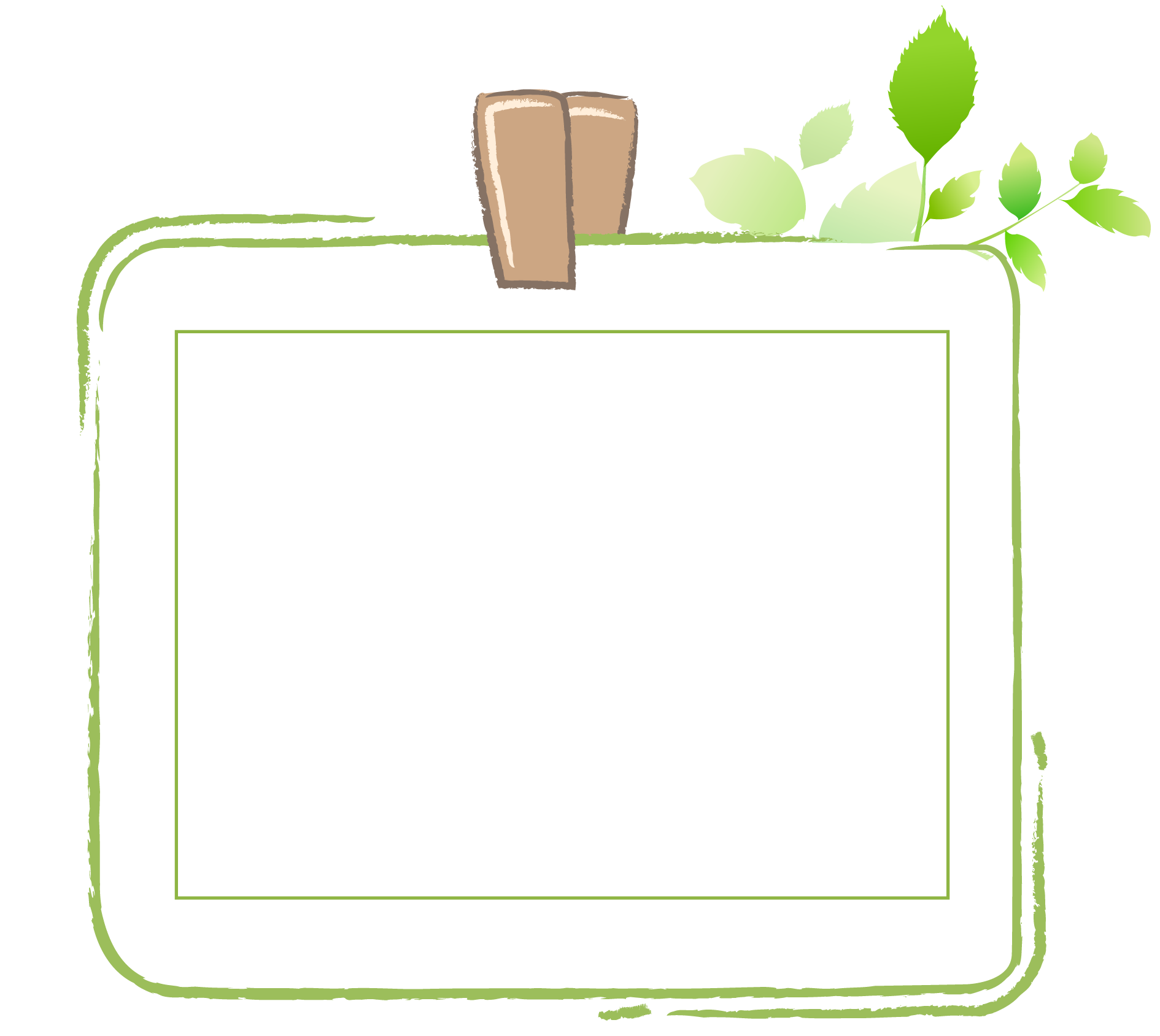 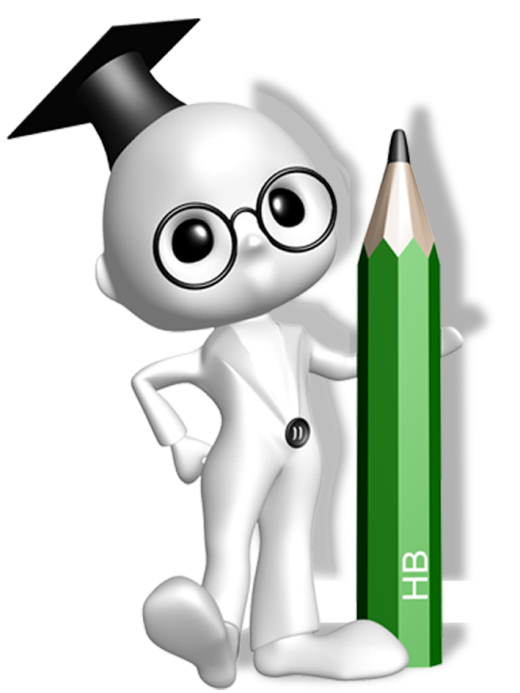 Các bước thực hiện:
Bước 1: Nháy chọn chuột dải lệnh Home
Bước 2: Nháy chuột chọn nút lệnh New slide để chèn trang chiếu mới.
Bước 3: Nháy chuột chọn kiểu bố cục phù hợp cho trang chiếu.
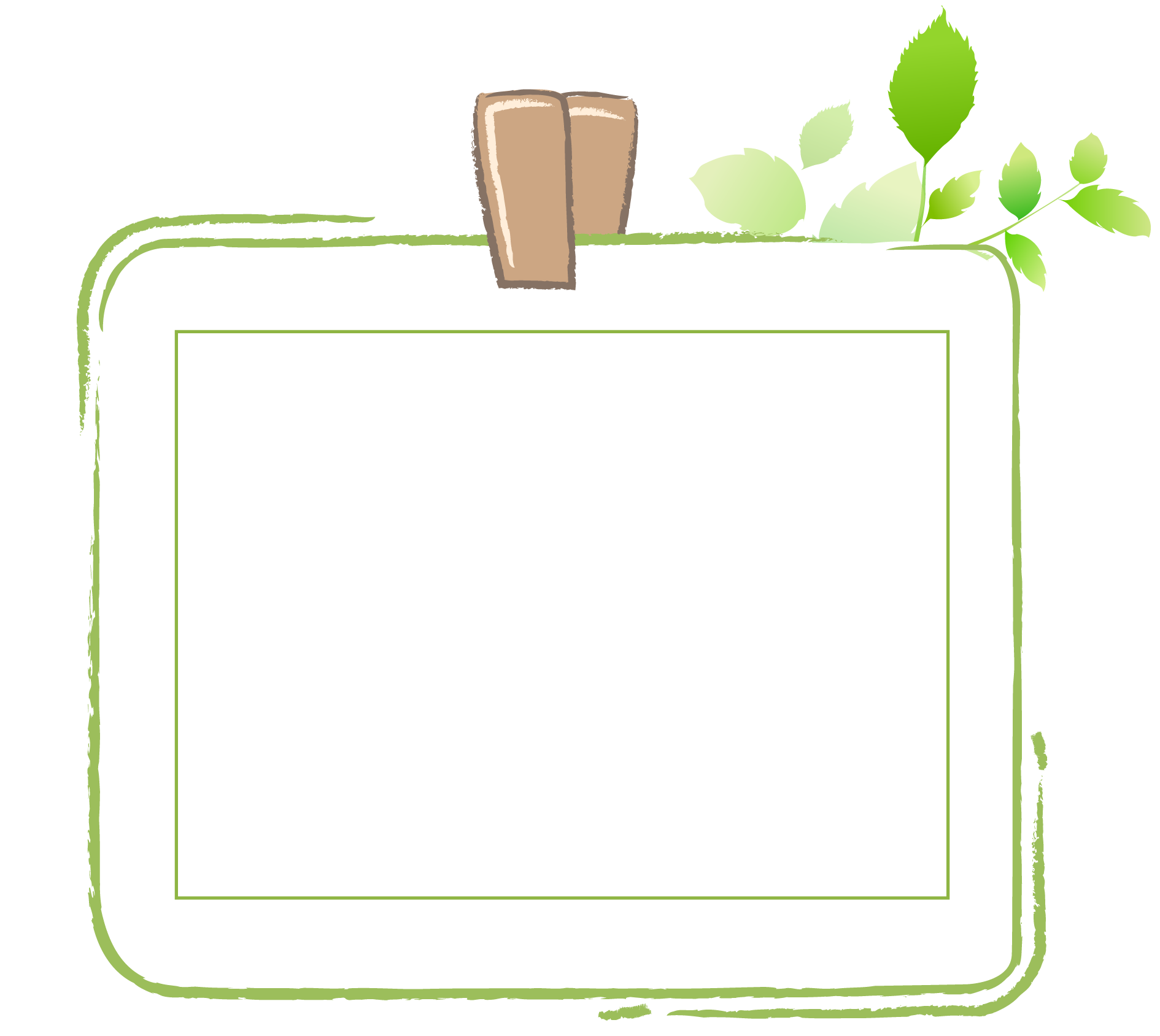 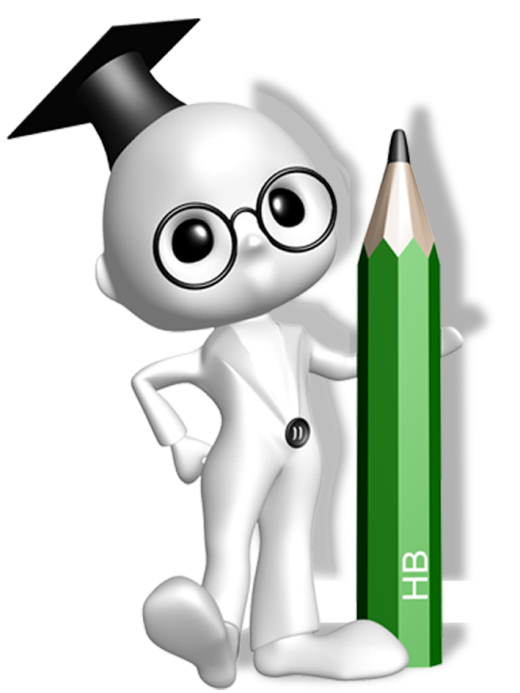 Em hãy nêu cách chèn ảnh vào trang trình chiếu đã học ở lớp 3?
.
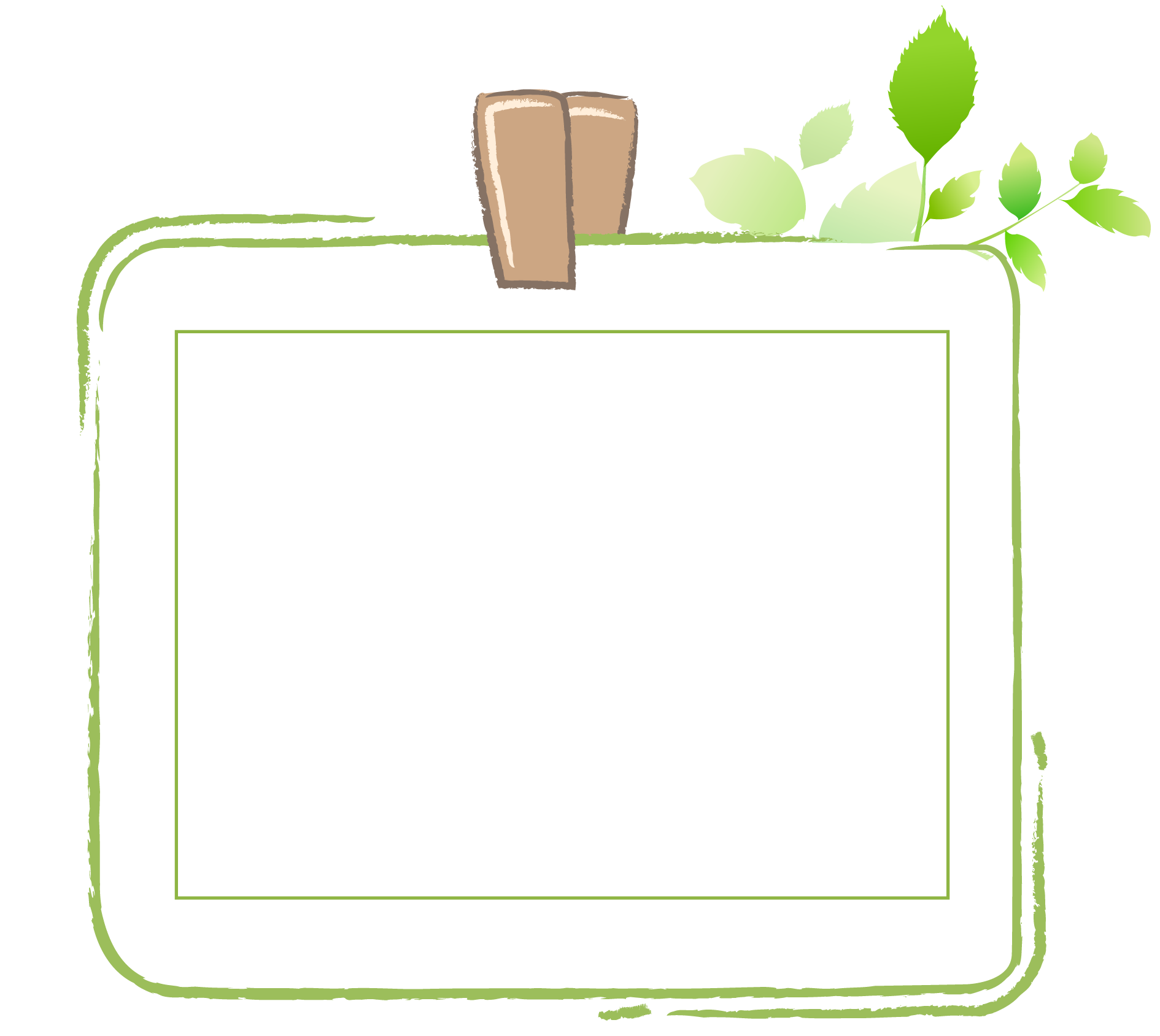 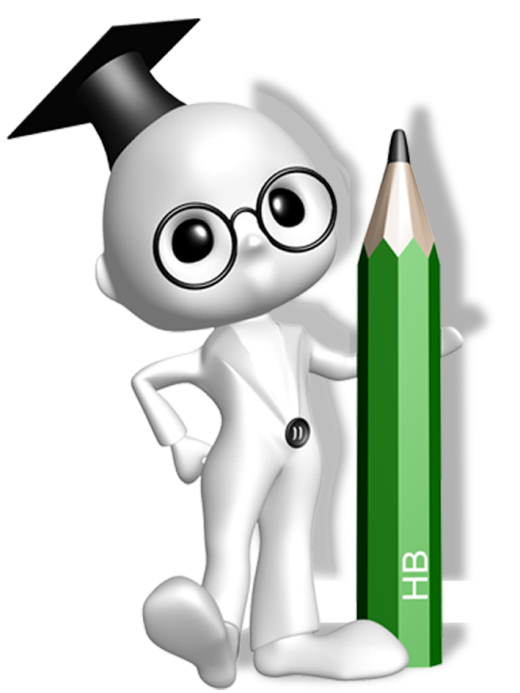 Các bước chèn ảnh vào trang chiếu:
+ Bước 1: Nháy chuột chọn biểu tượng Pictures.
+ Bước 2: Chọn thư mục chứa ảnh muốn chèn.
+ Bước 3: Chọn ảnh muốn chèn.
+ Bước 4: Nháy chuột chọn Insert.
LUYỆN TẬP
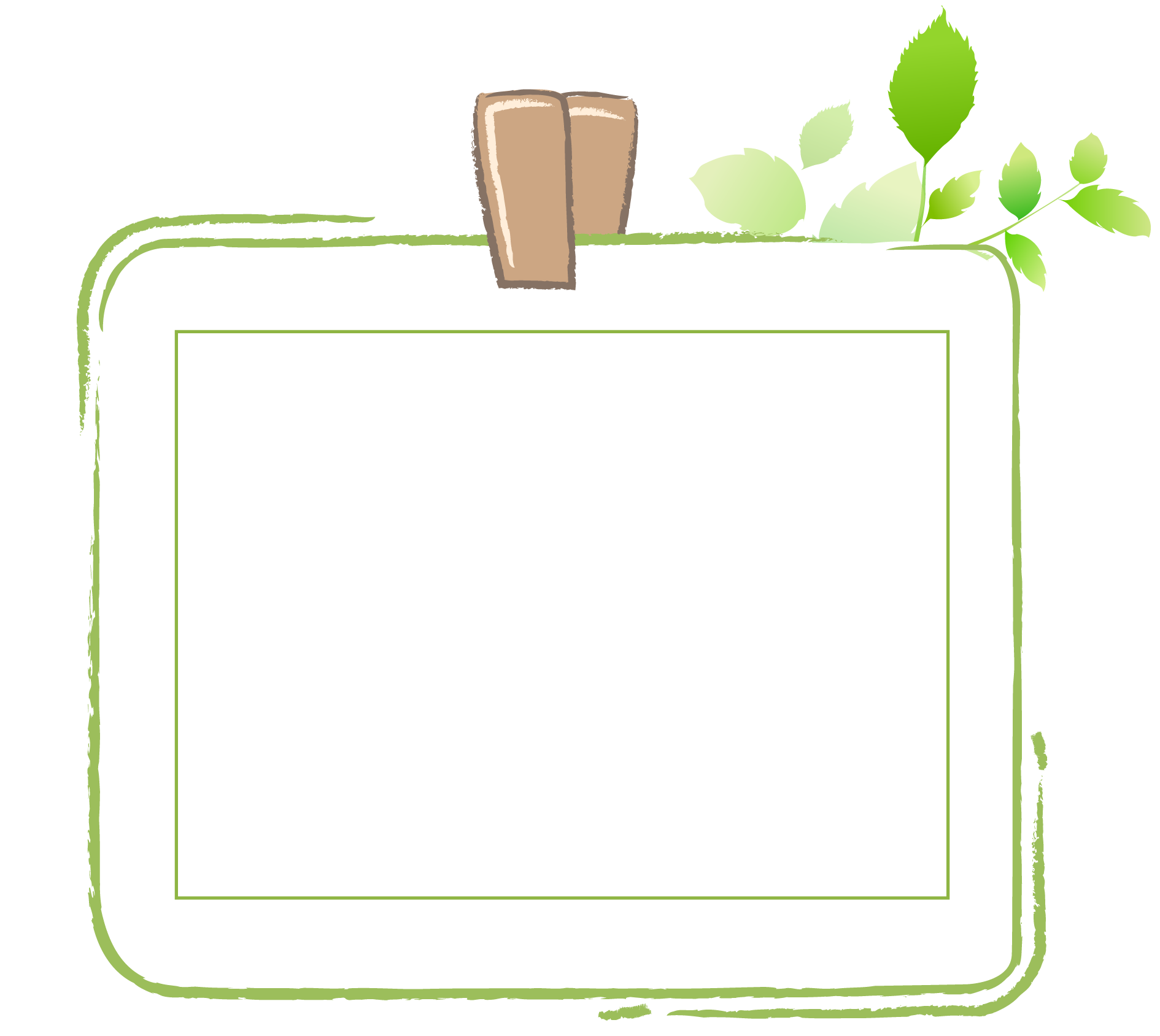 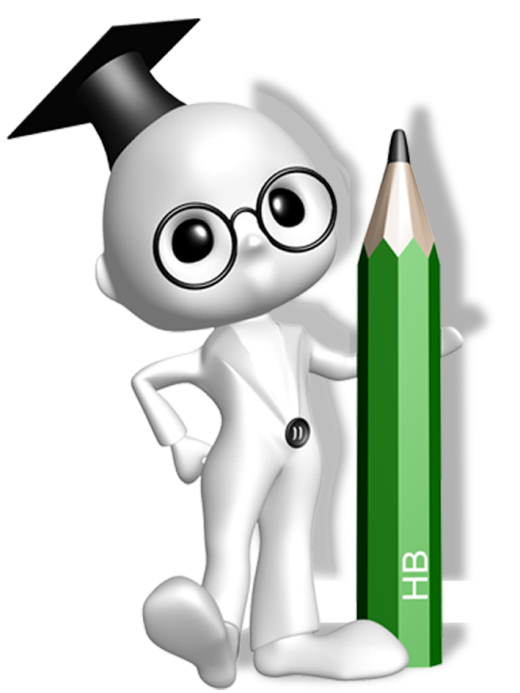 Em hãy nêu cách chèn ảnh vào trang trình chiếu đã học ở lớp 3?
.
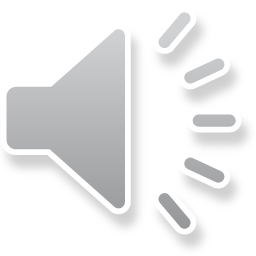 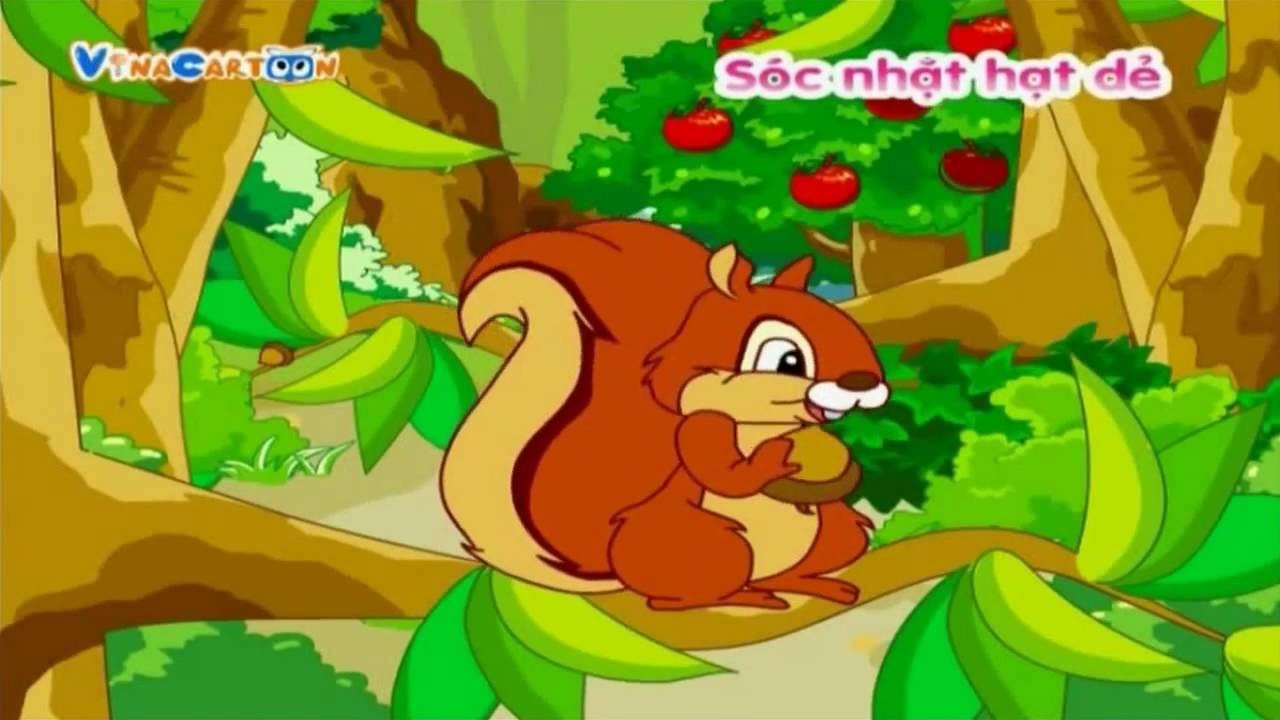 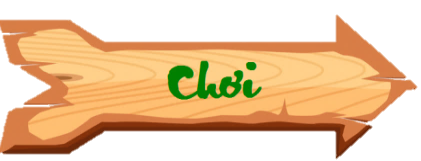 Chú Sóc nâu đang cố gắng nhặt những hạt dẻ để mang về tổ. Các em hãy giúp đỡ chú Sóc bằng cách trả lời đúng các câu hỏi nhé.
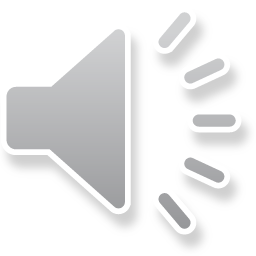 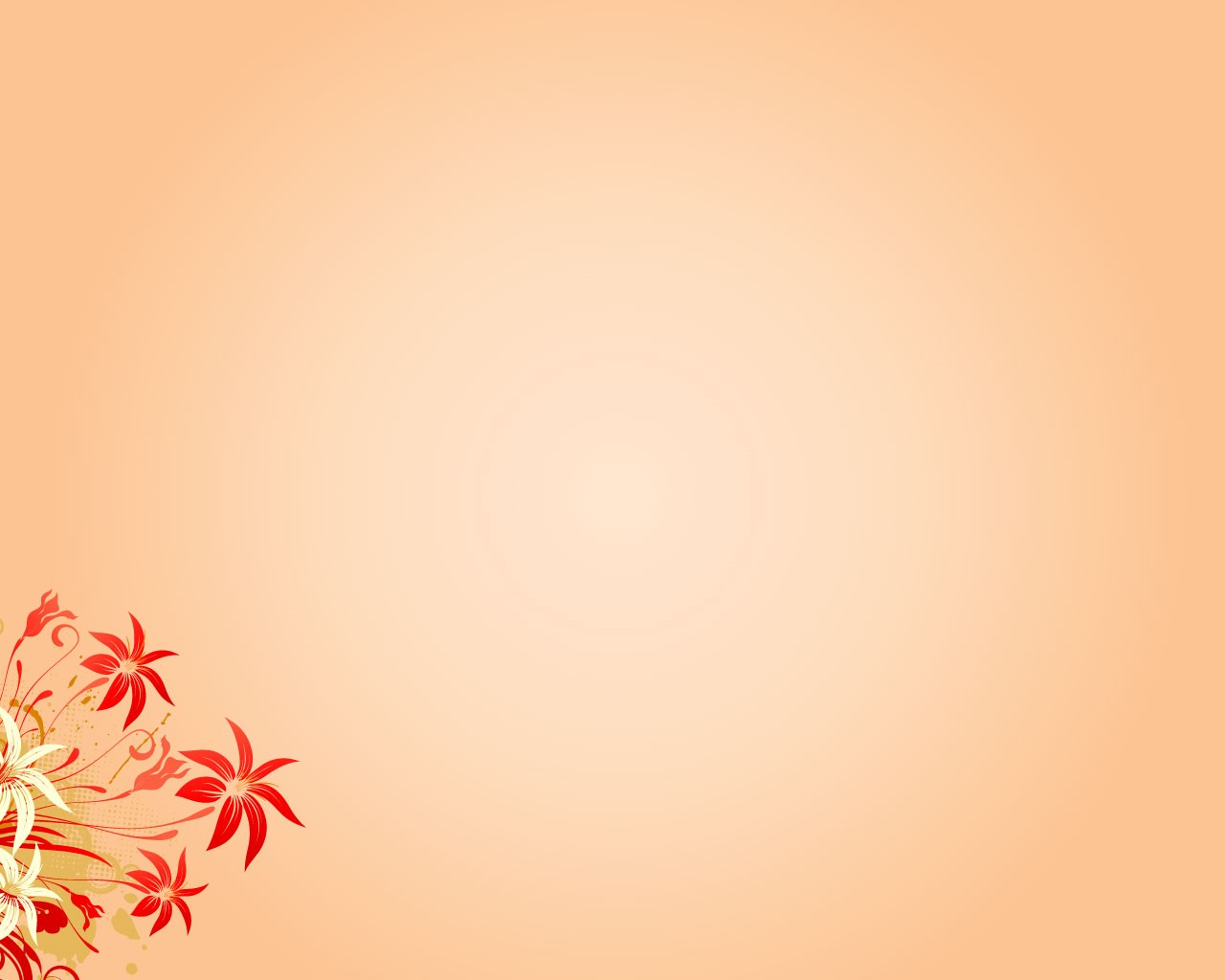 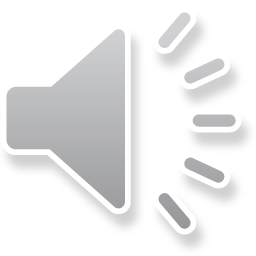 Kích hoạt phần mềm trình chiếu bằng?
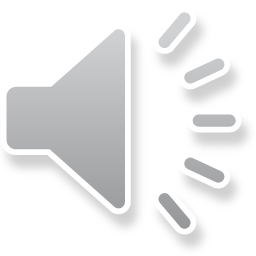 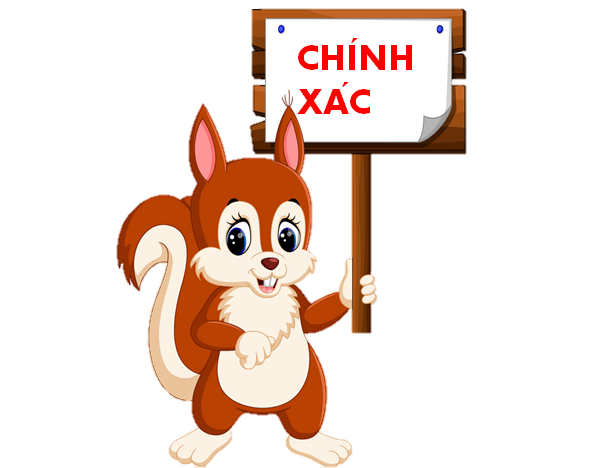 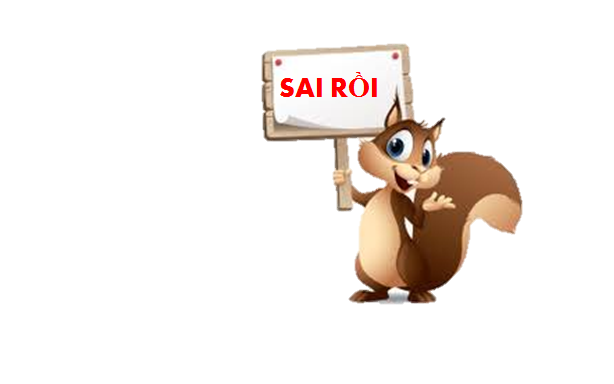 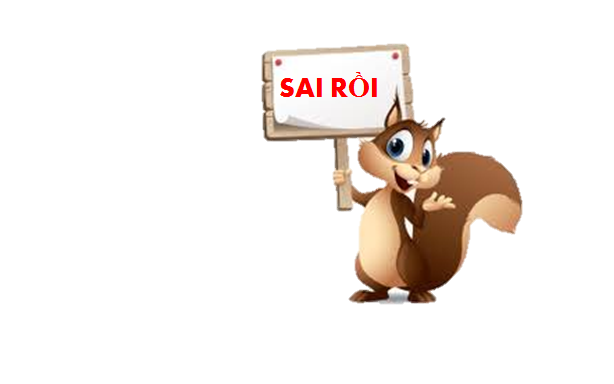 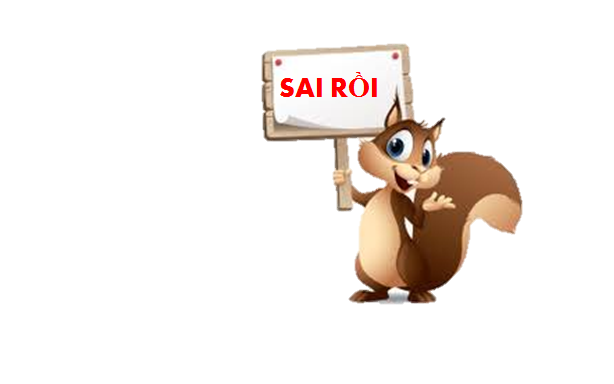 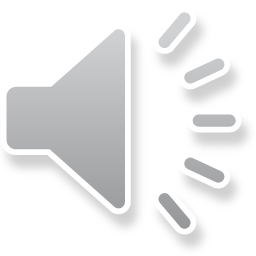 B: nút pictures
A: bảng chọn Start
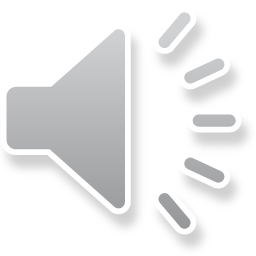 D: nút Home
C: nút Insert
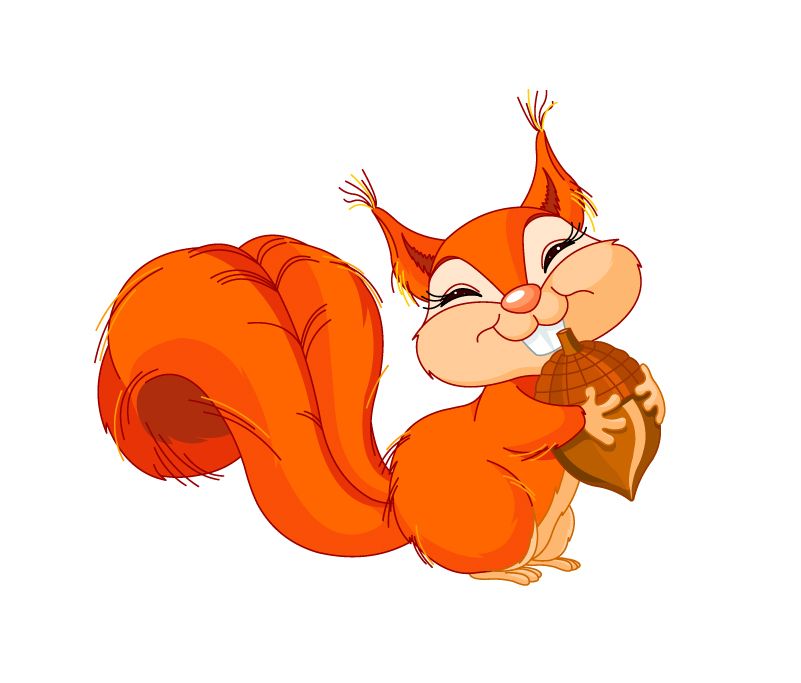 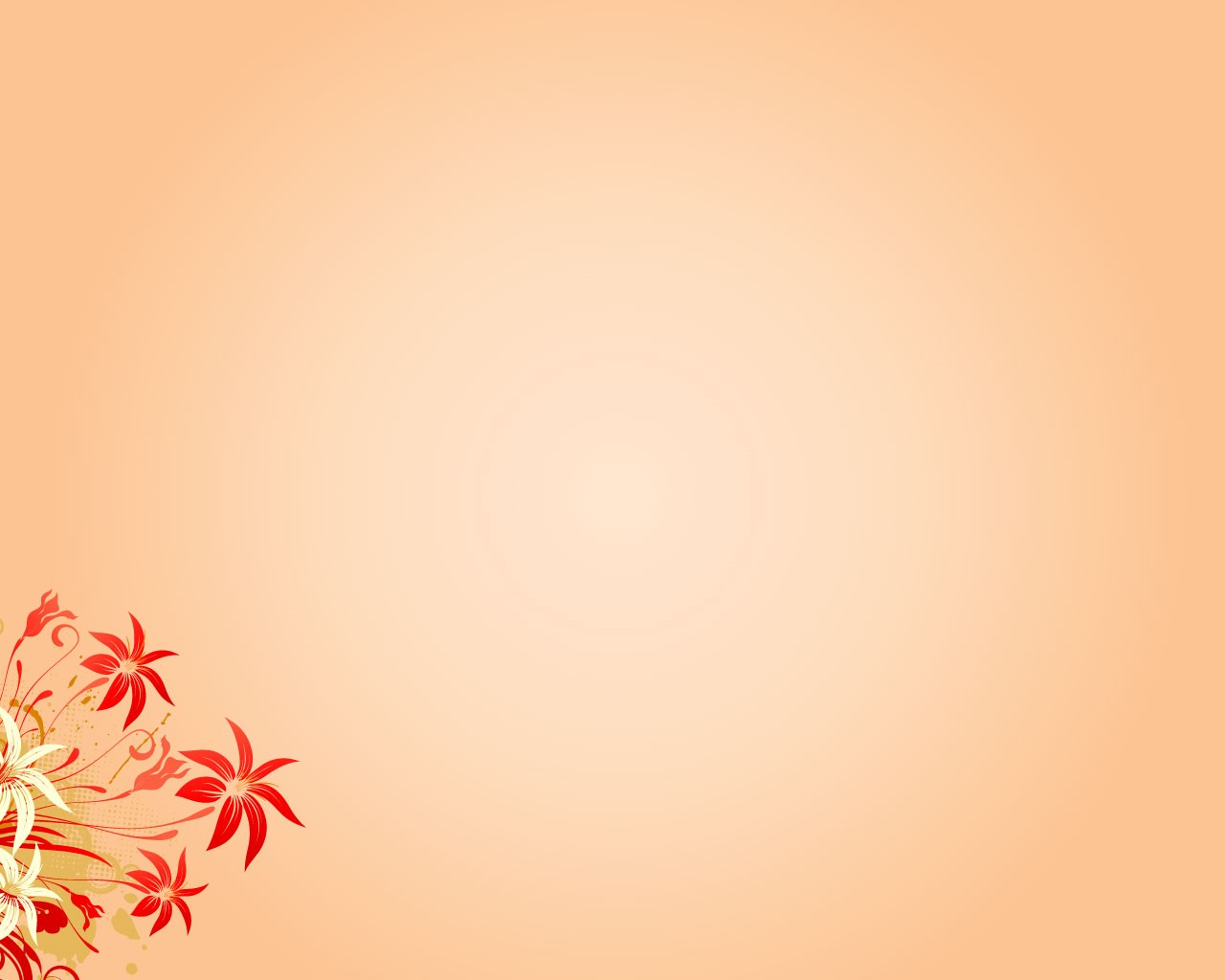 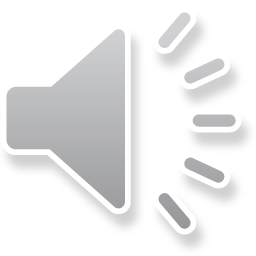 Để chèn ảnh trên trang trình chiếu em nháy chuột chọn nút lện?
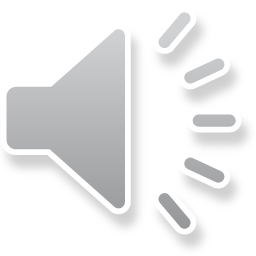 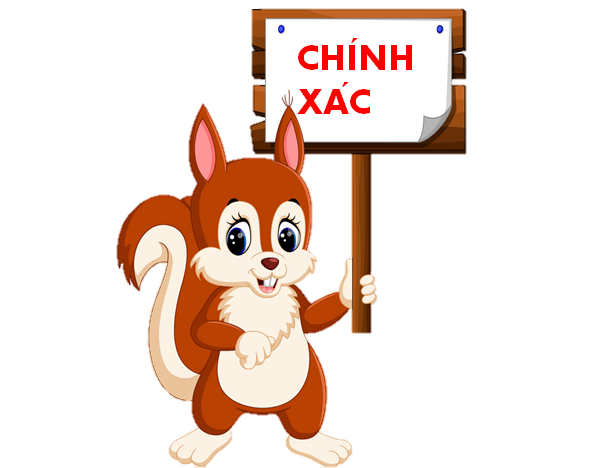 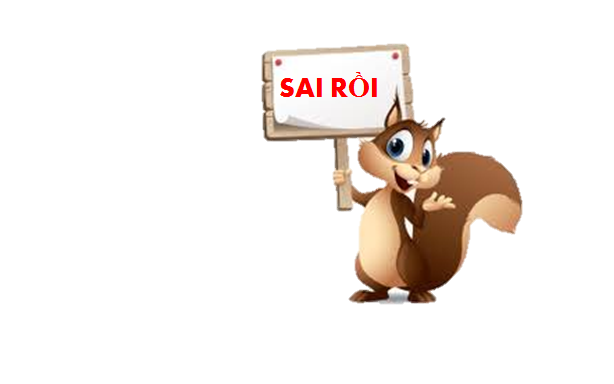 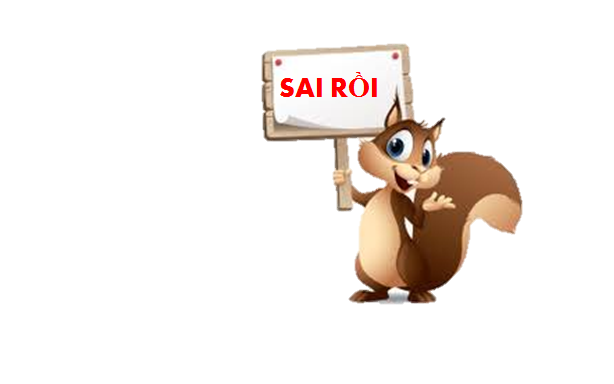 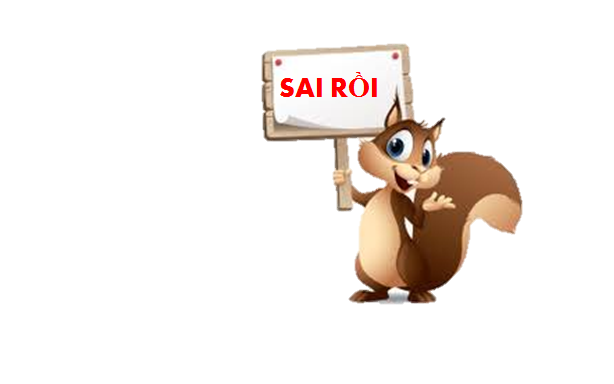 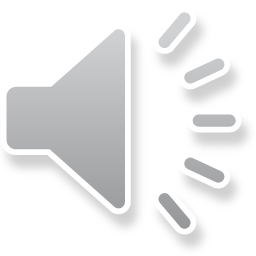 B: Nút Start
A: Nút Insert
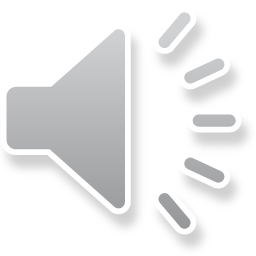 D: Nút Pictures
C: Nút Close
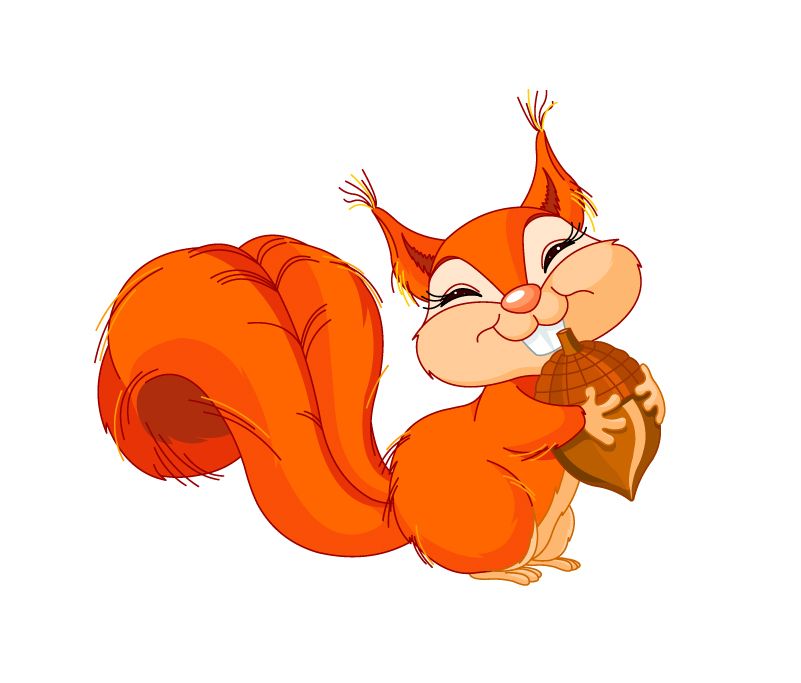 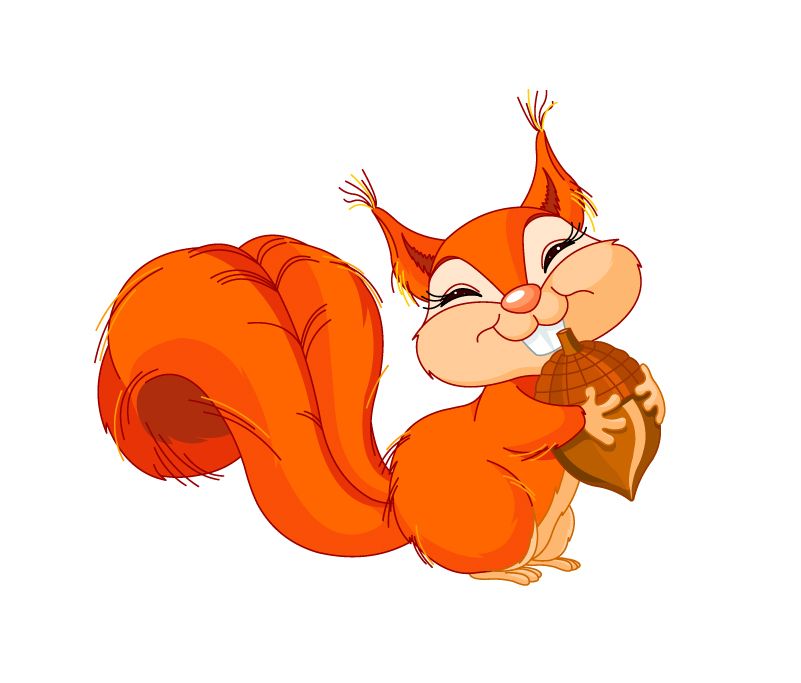 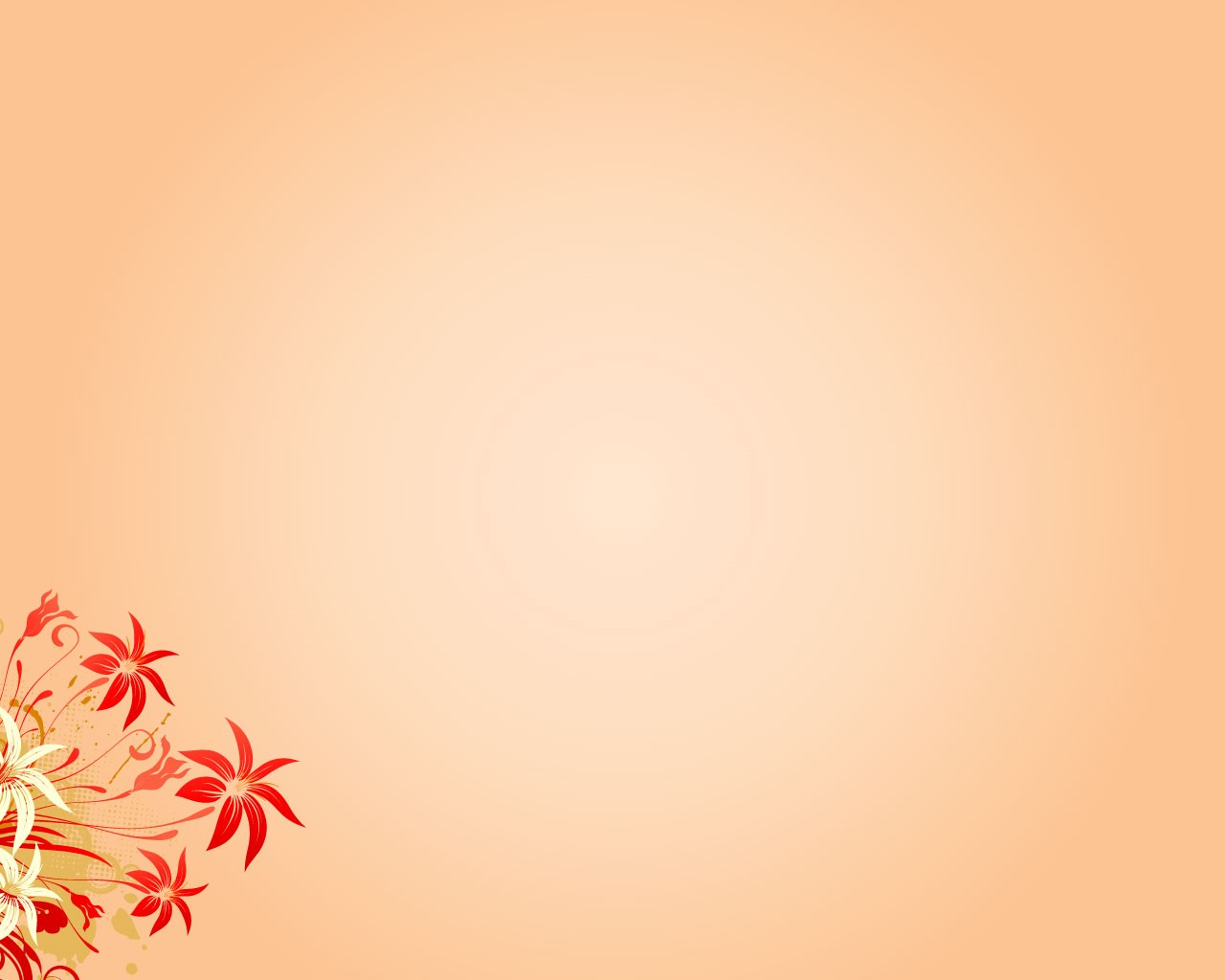 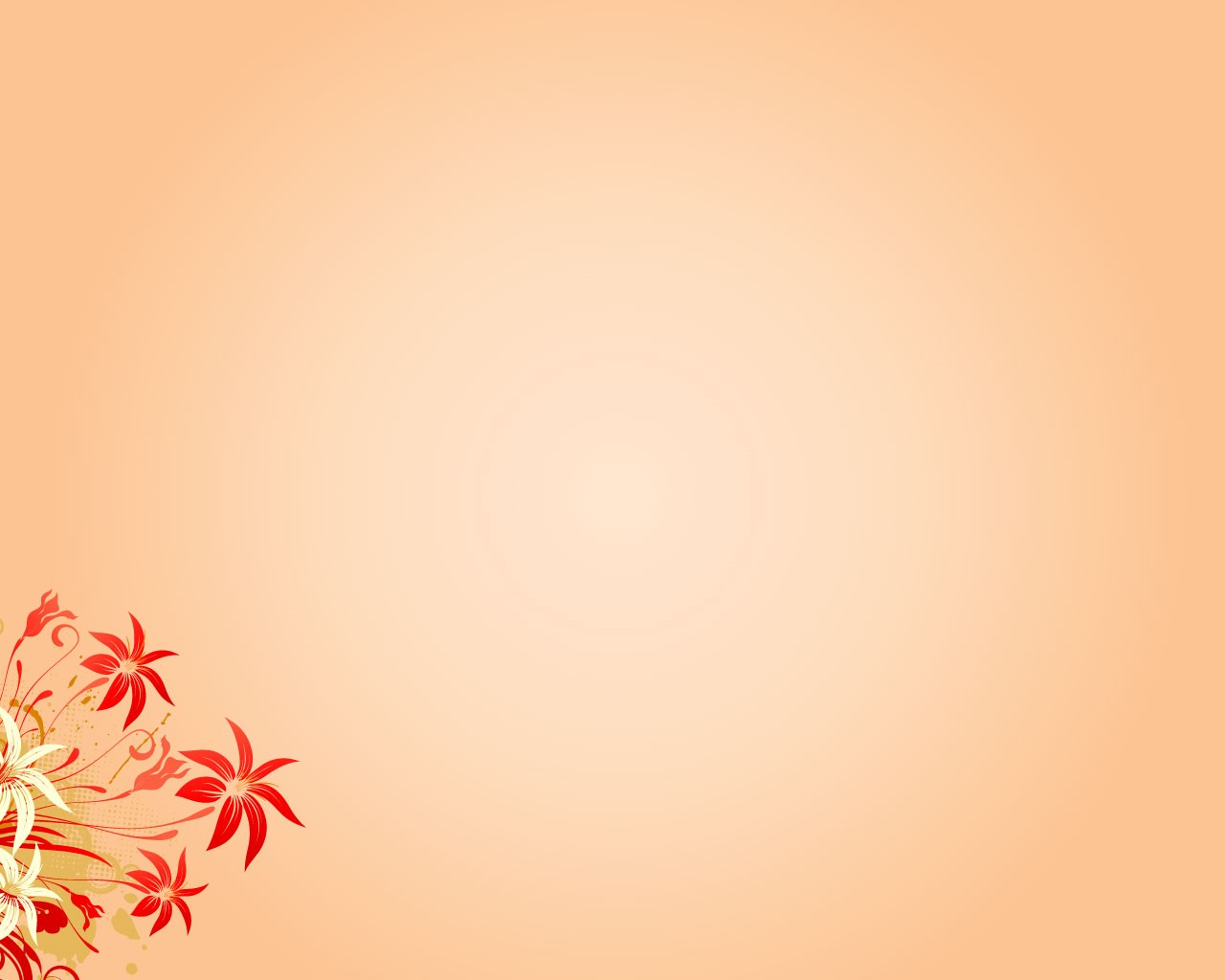 VẬN DỤNG
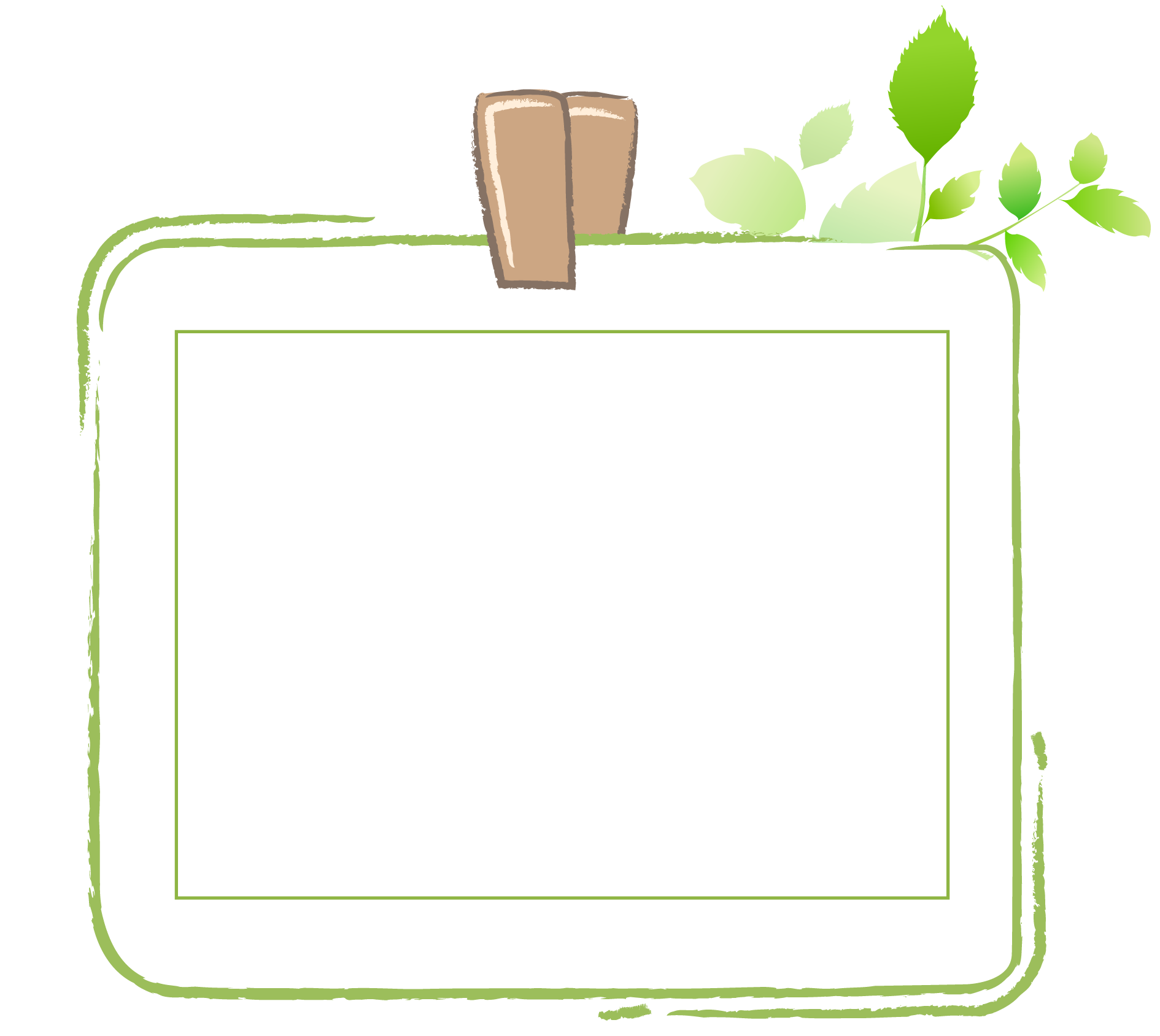 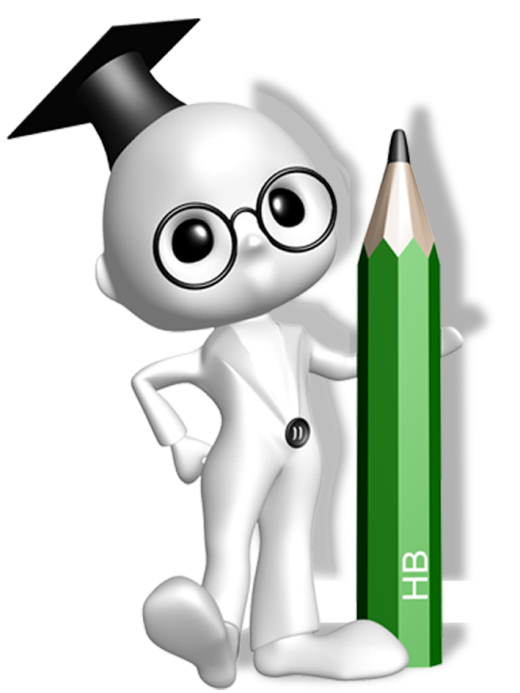 Em hãy tạo một bài trình chiếu giới thiệu về tên và hình ảnh của một số địa điểm nổi tiếng ở quê hương em (gồm một trang tiêu đề và ba trang nội dung). Em lưu tệp trình chiếu với tên Que huong cua em.
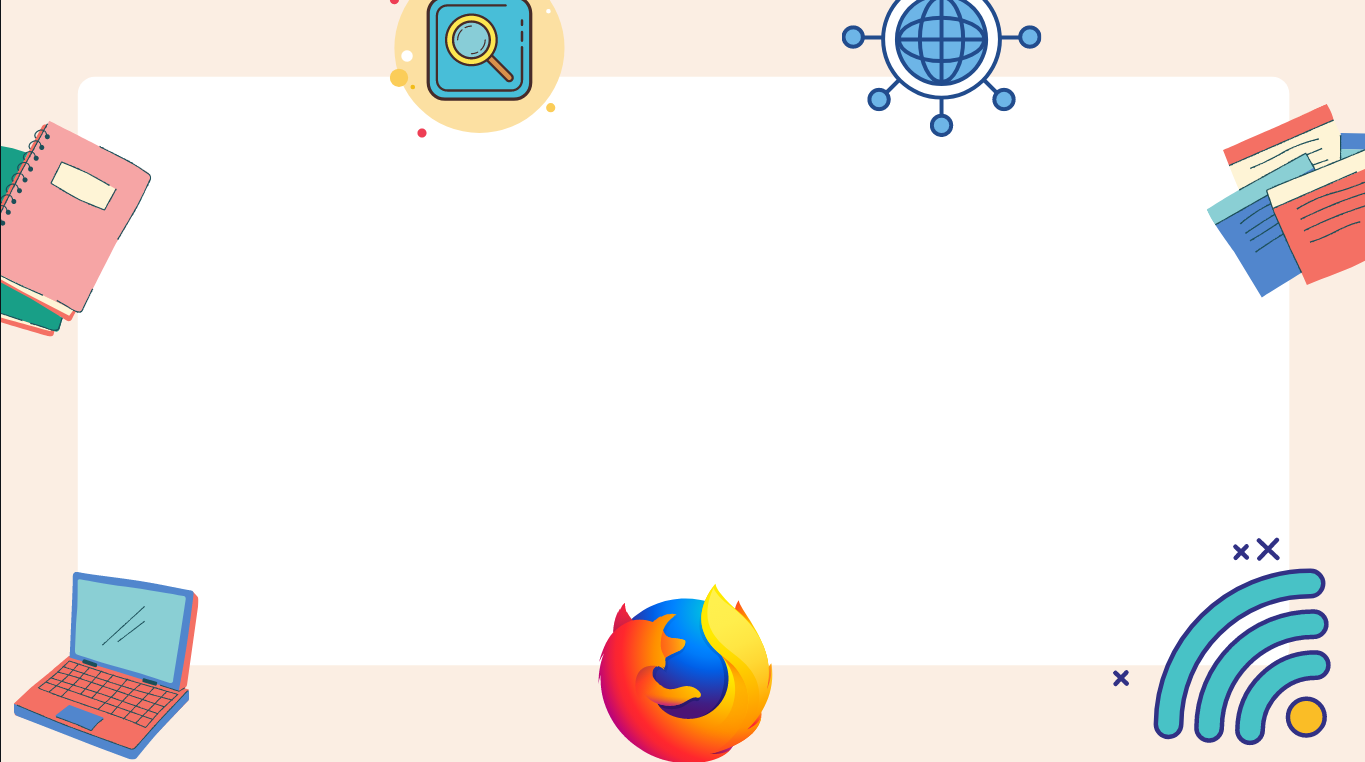 GHI NHỚ
Kích hoạt phần mềm trình chiếubằng biểu tượng hoặc bảng chọn Start. Ra khỏi phần mềm trình chiếu bằng nút lệnh X
Cần lựa chọn bố cục trang trình chiếu sao cho phù hợp với nội dung.
Nháy chuột chọn lệnh Pictures trên trang trình chiếu để chèn ảnh
XIN CÁM ƠN CÁC THẦY CÔ GIÁO 
VÀ CÁC EM HỌC SINH